ОСЕННЯЯ ФАНТАЗИЯ


ТВОРЧЕСКАЯ ВЫСТАВКА ПОДЕЛОК 
ИЗ ПРИРОДНОГО МАТЕРИАЛА
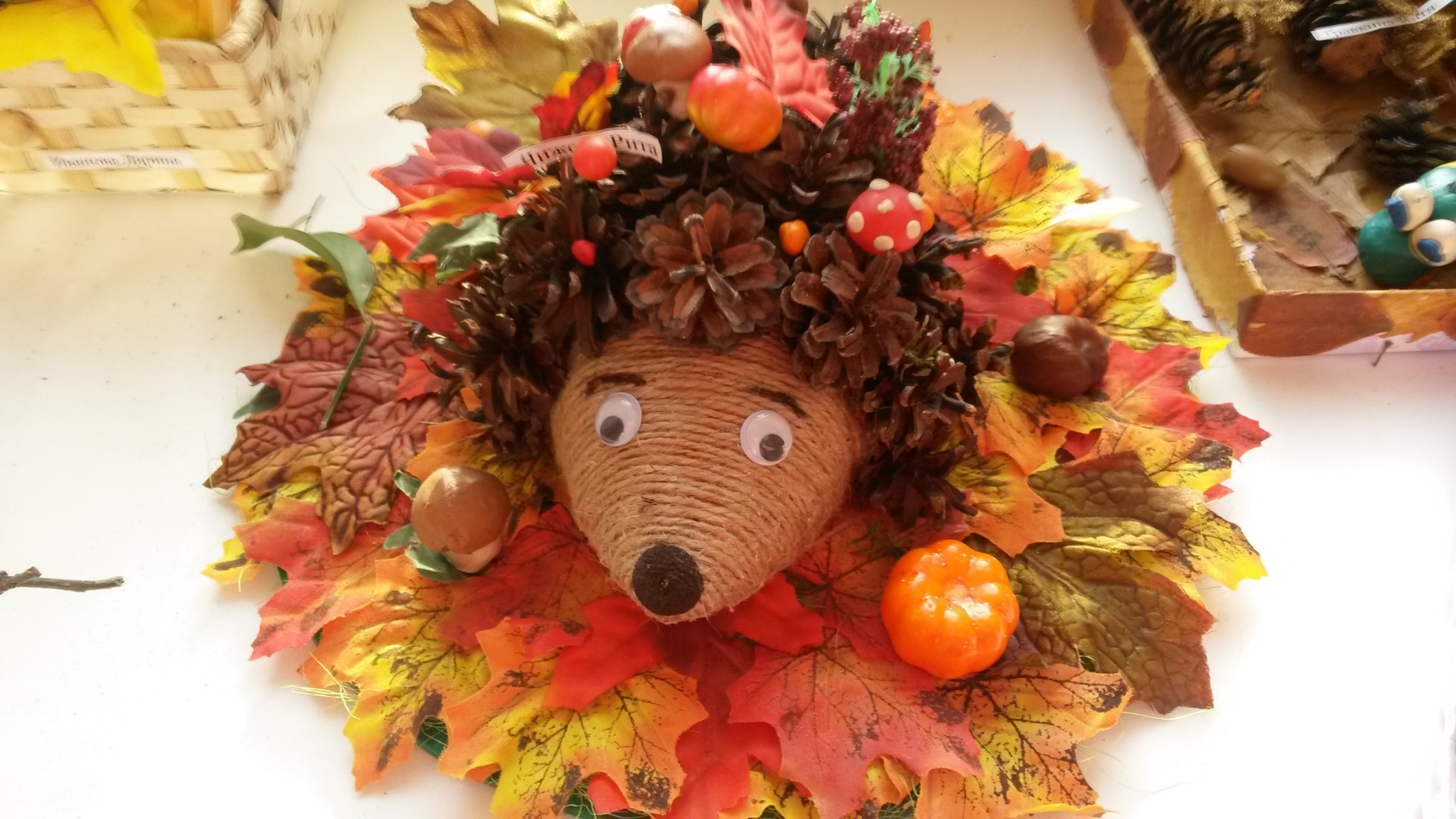 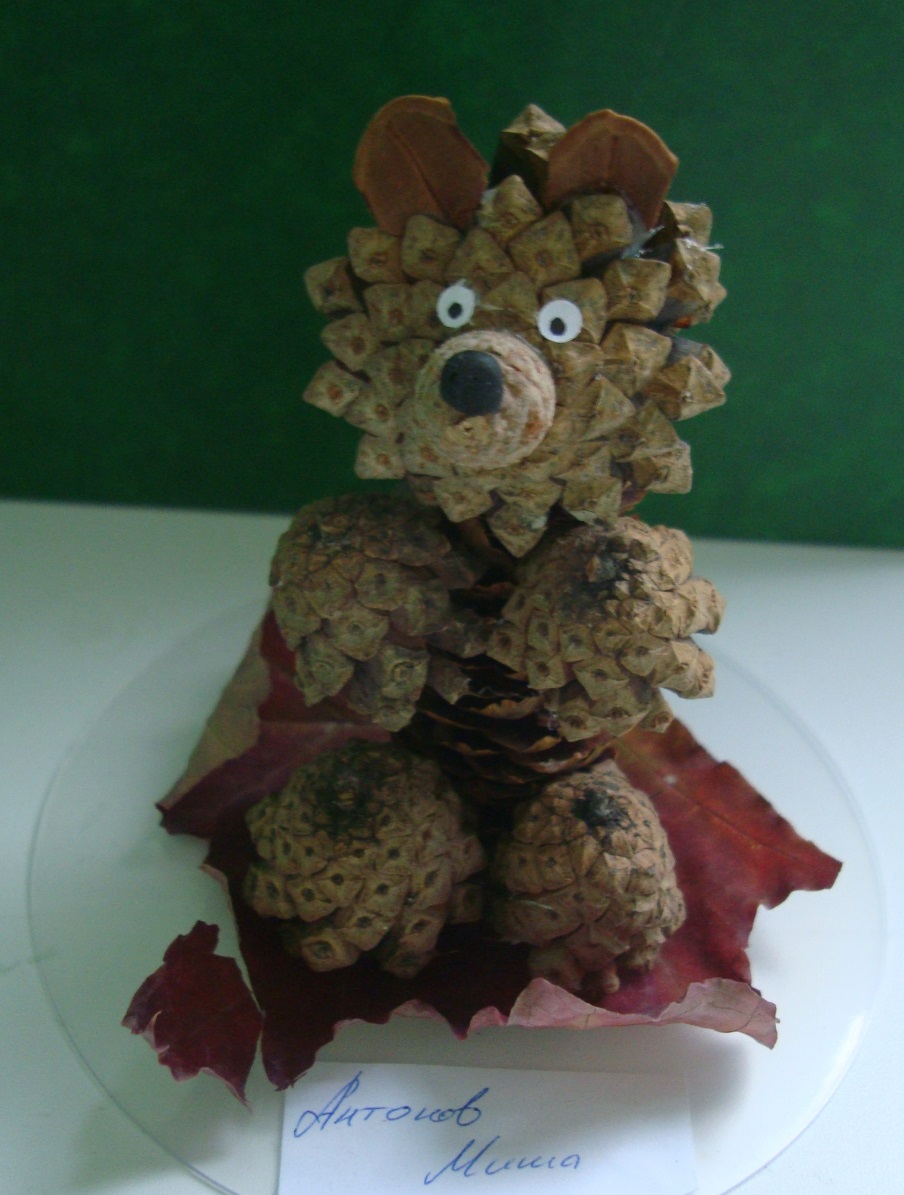 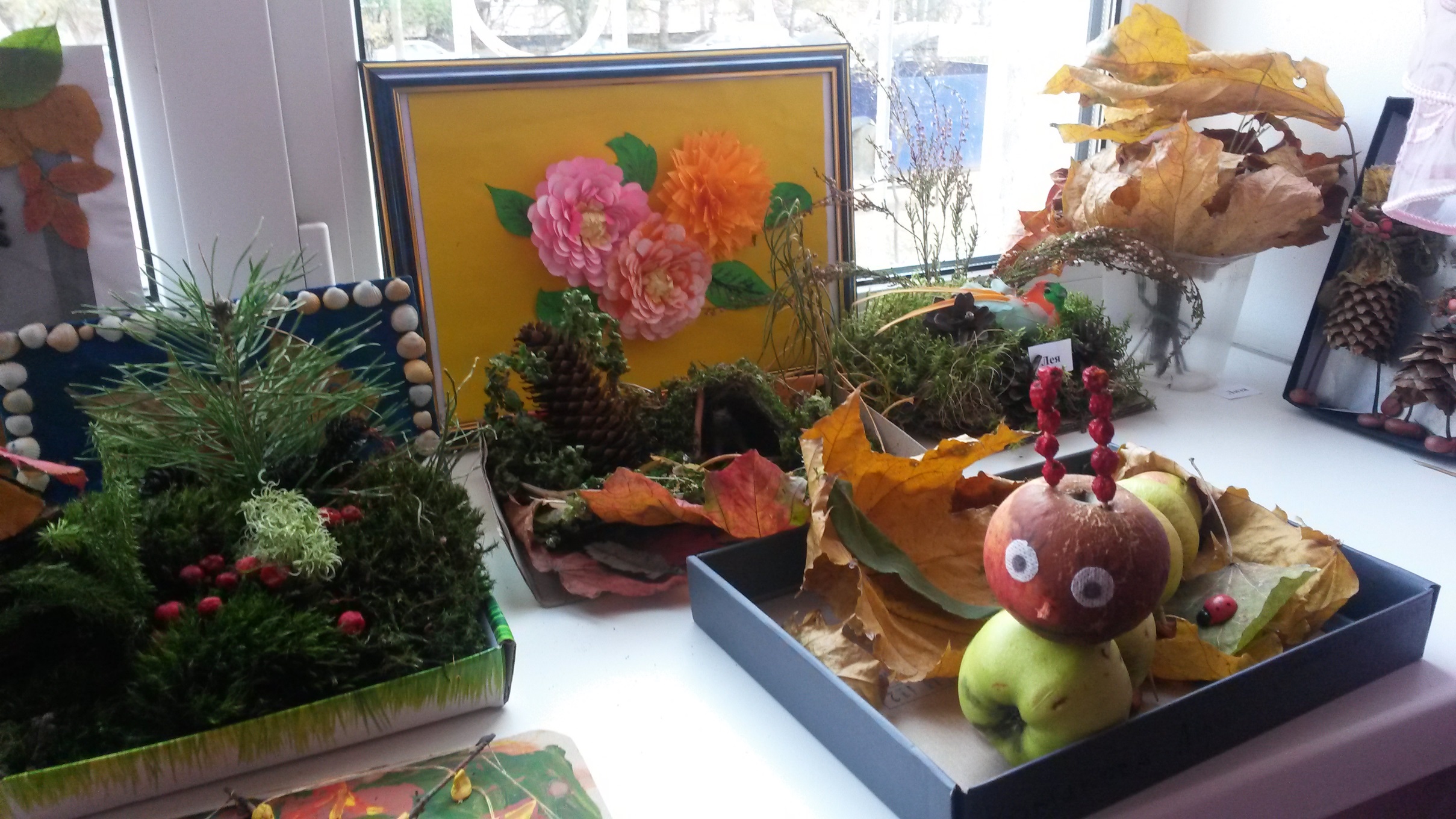 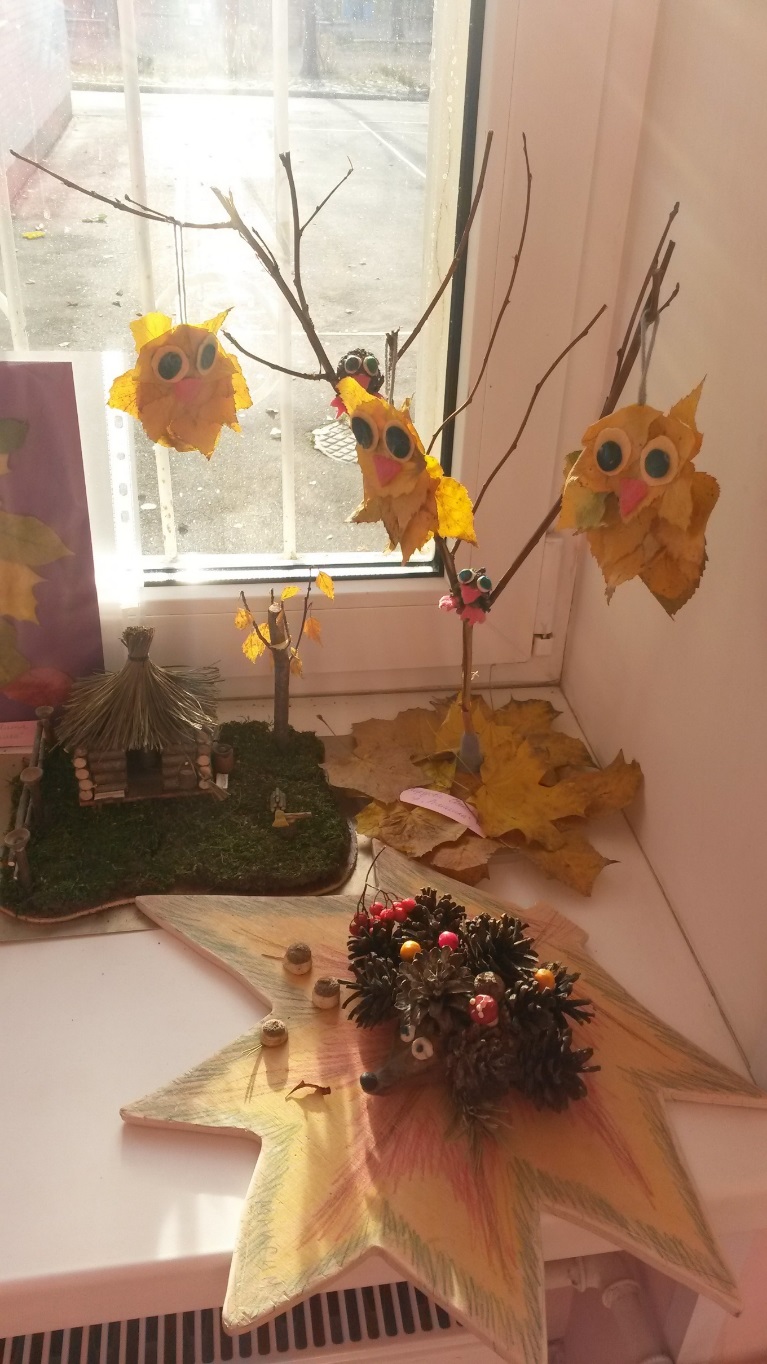 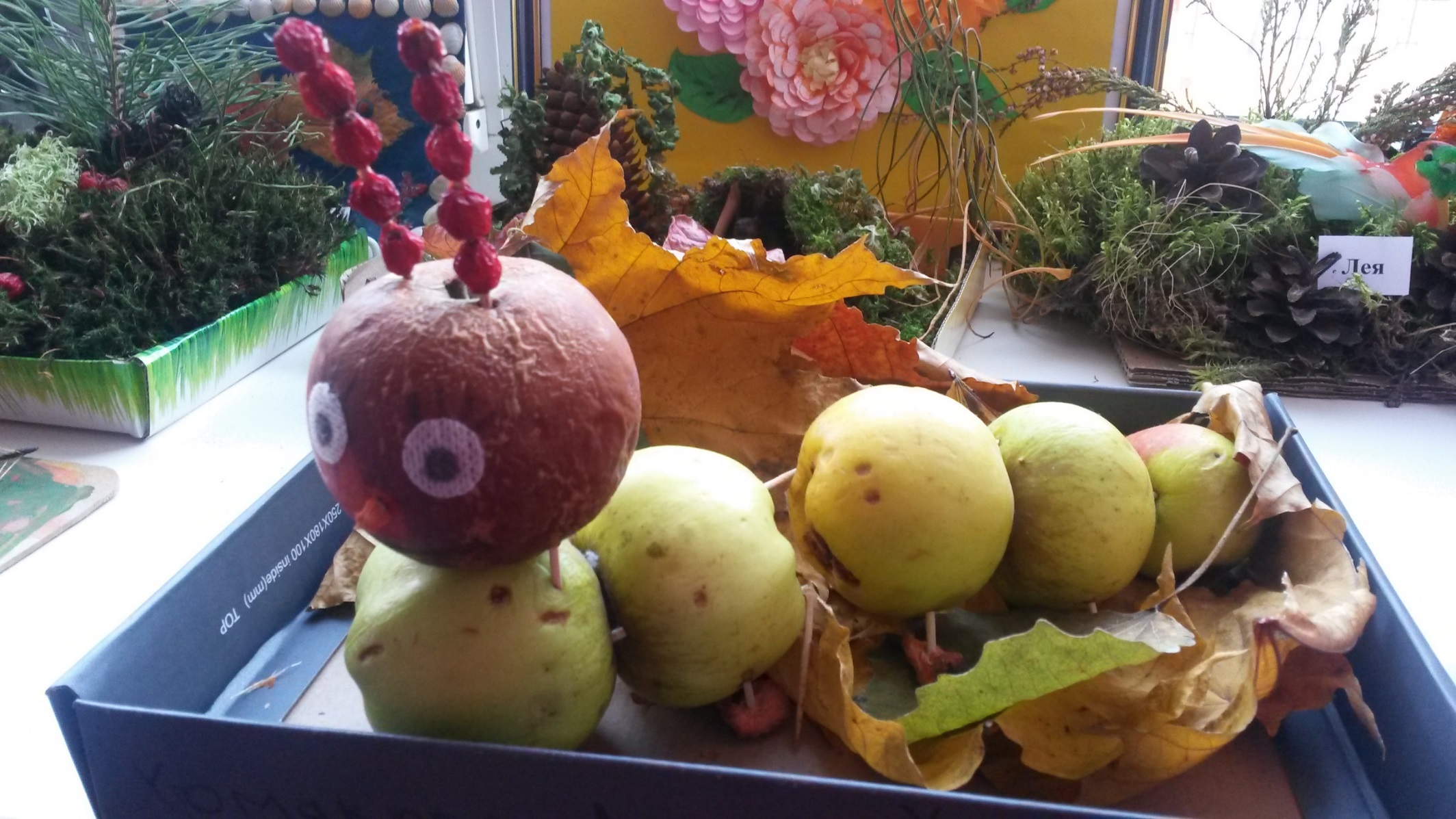 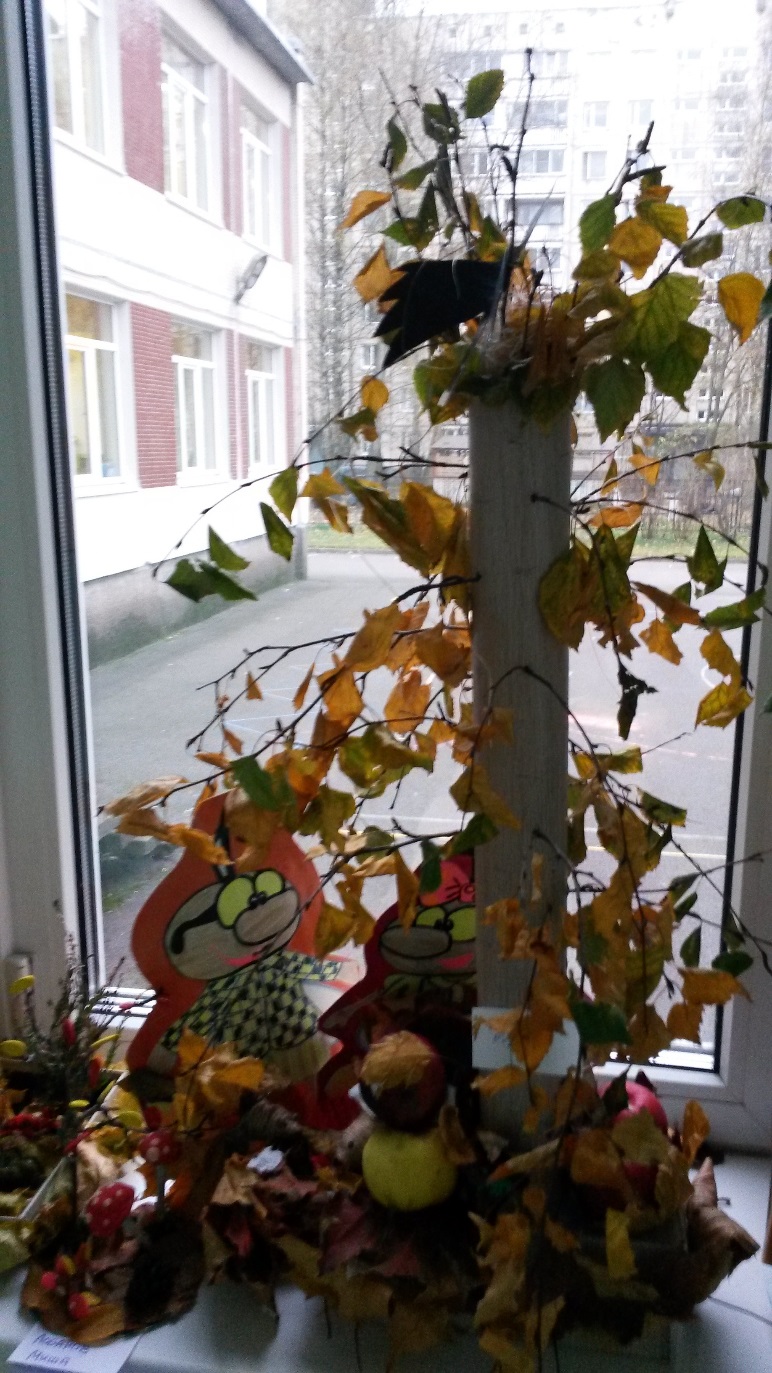 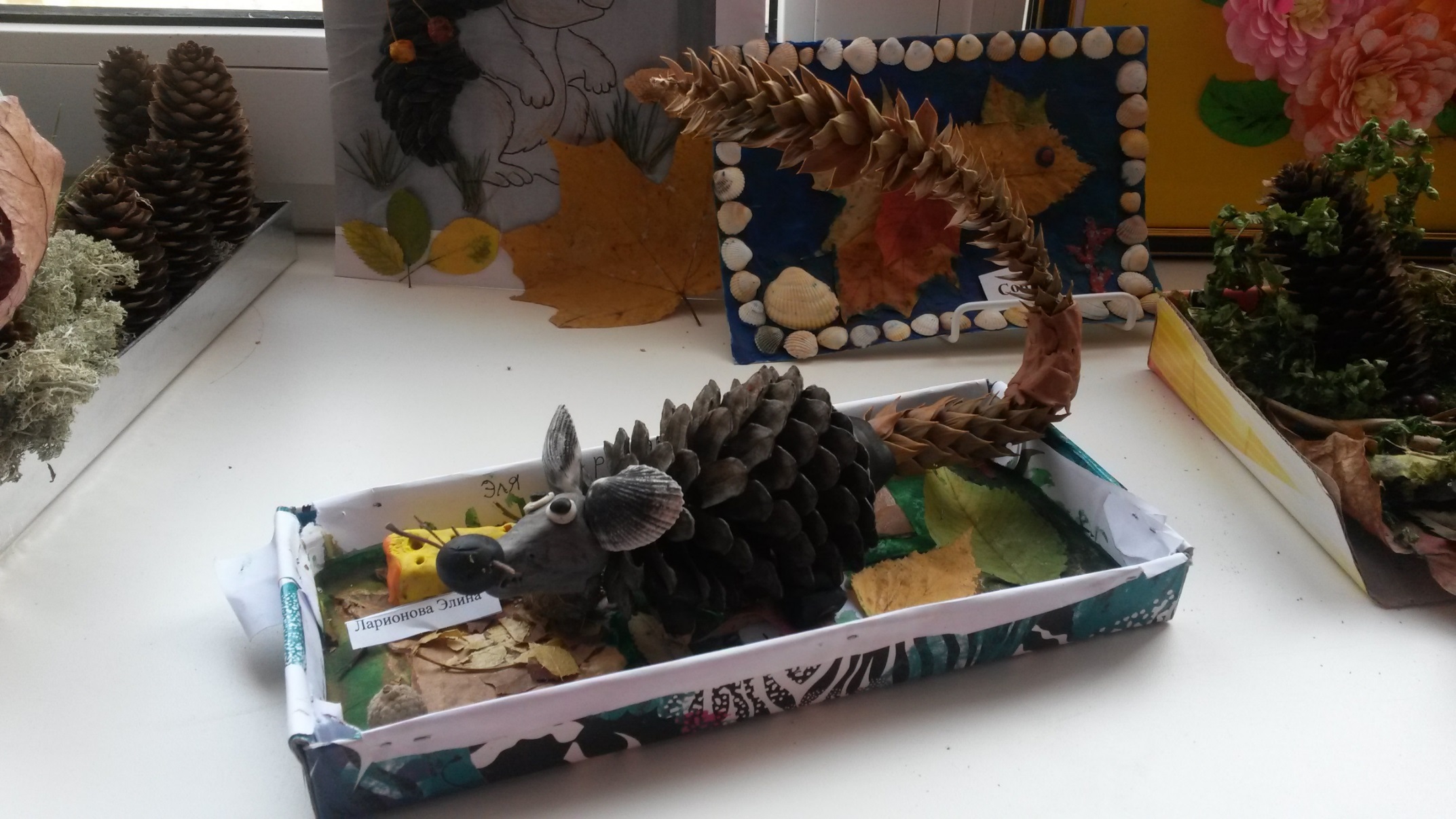 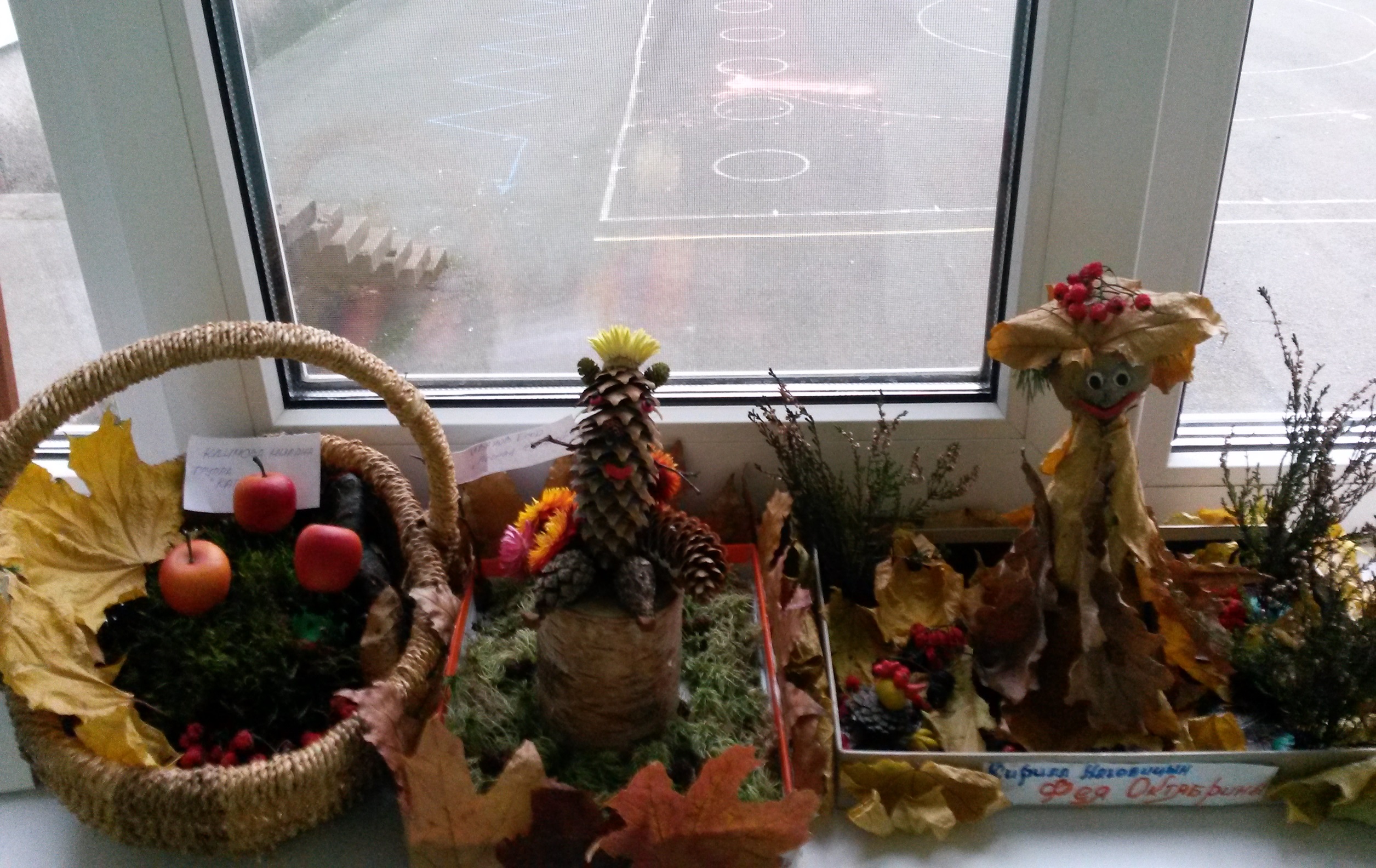 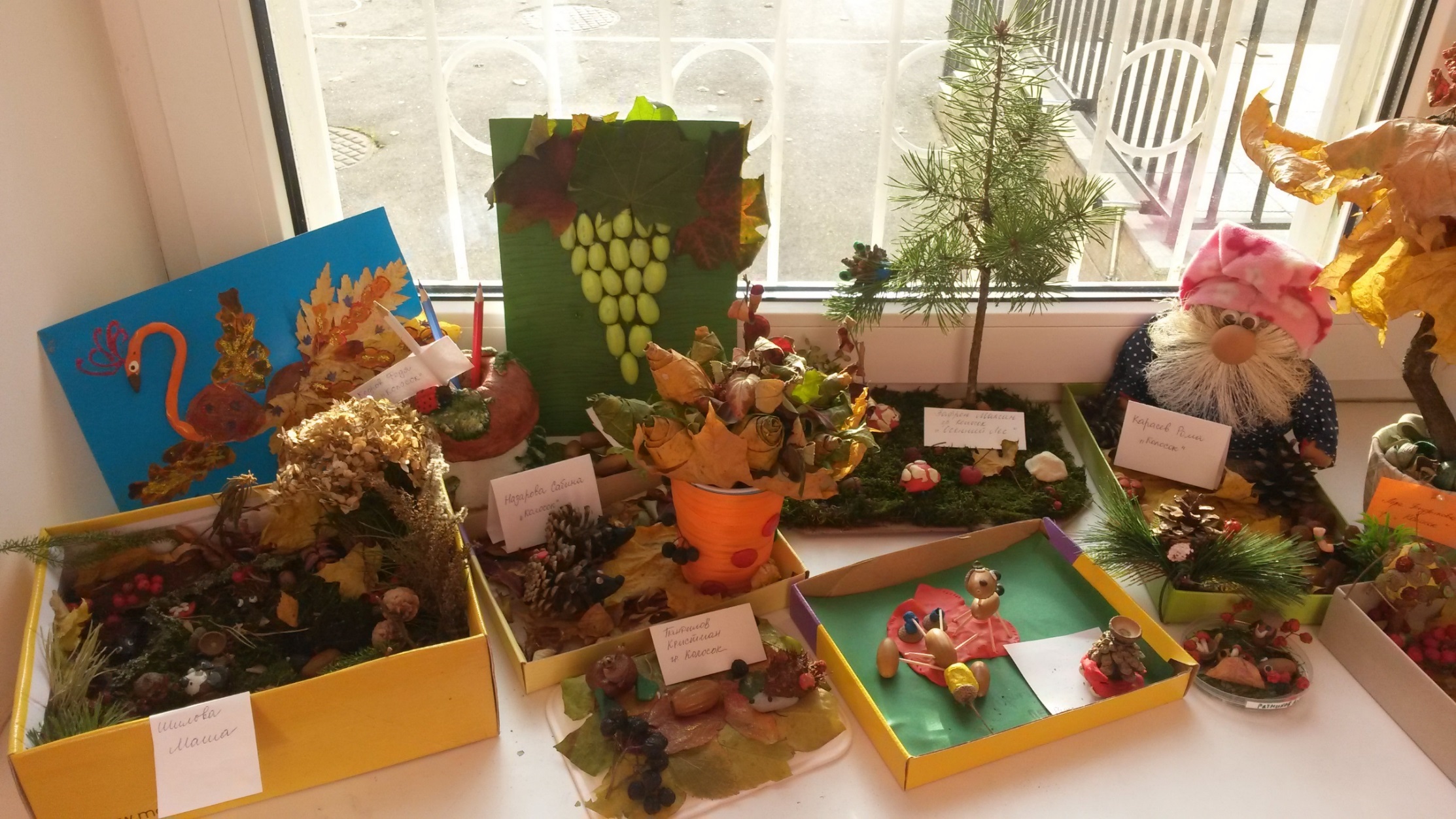 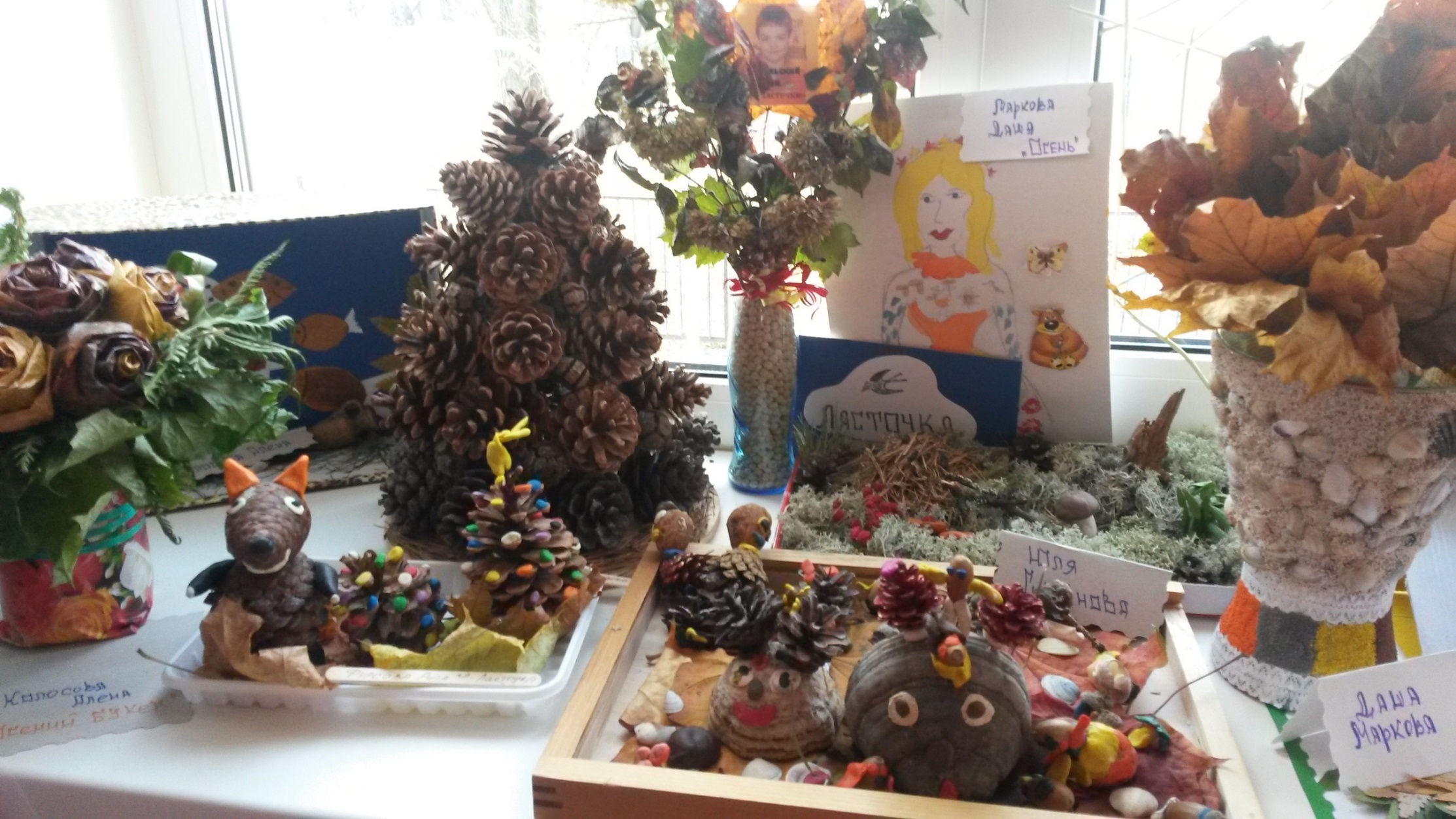 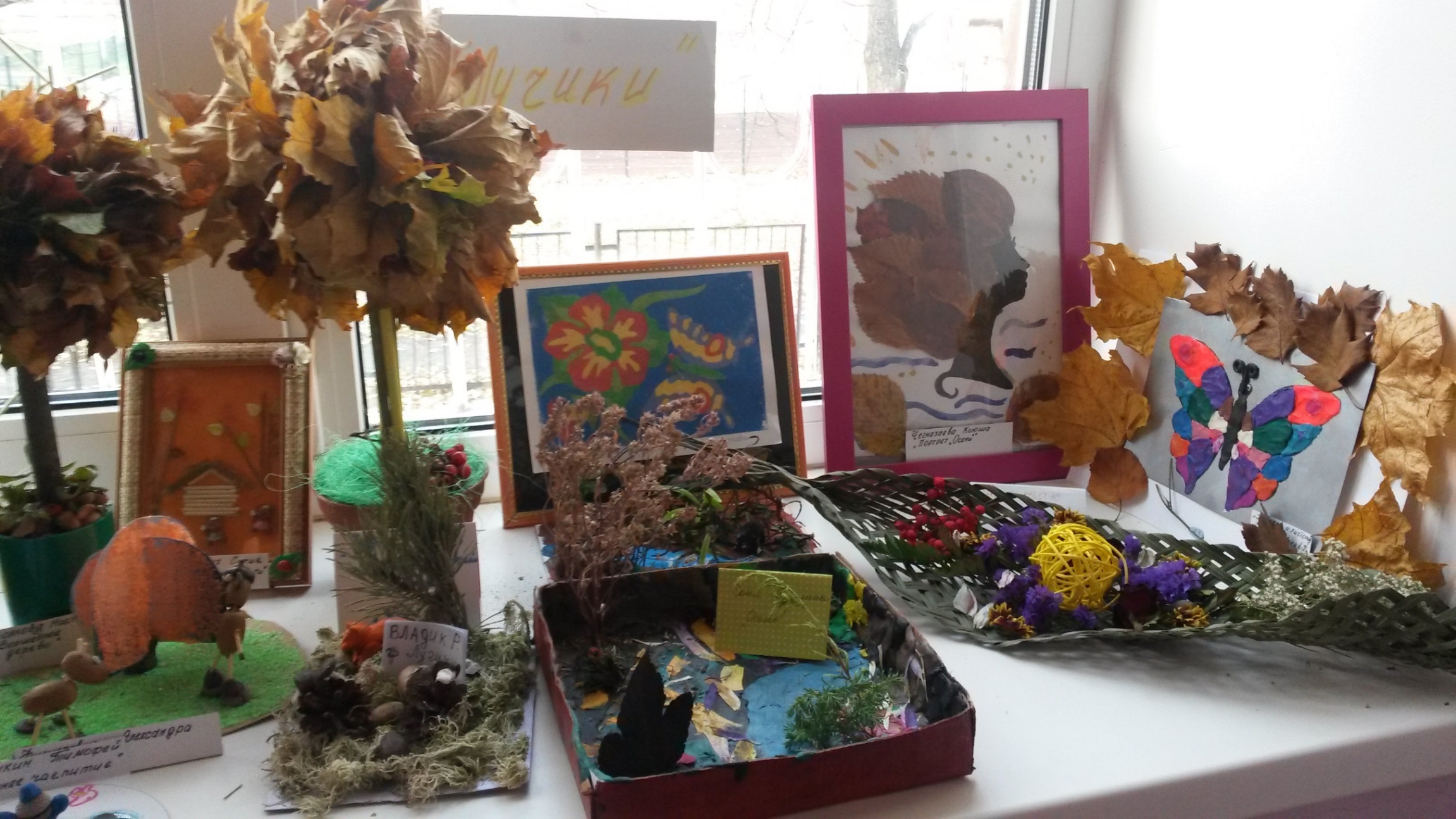 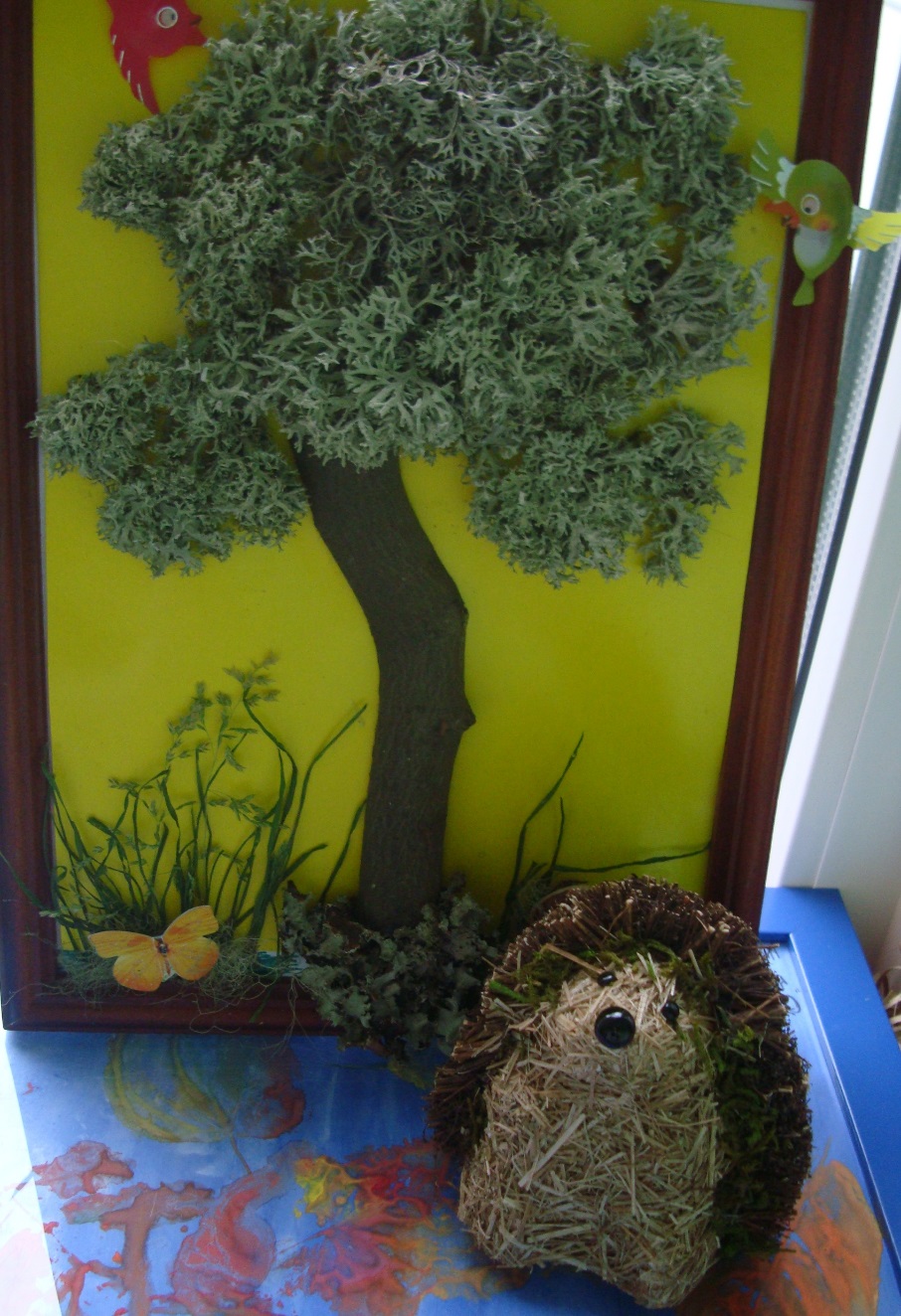 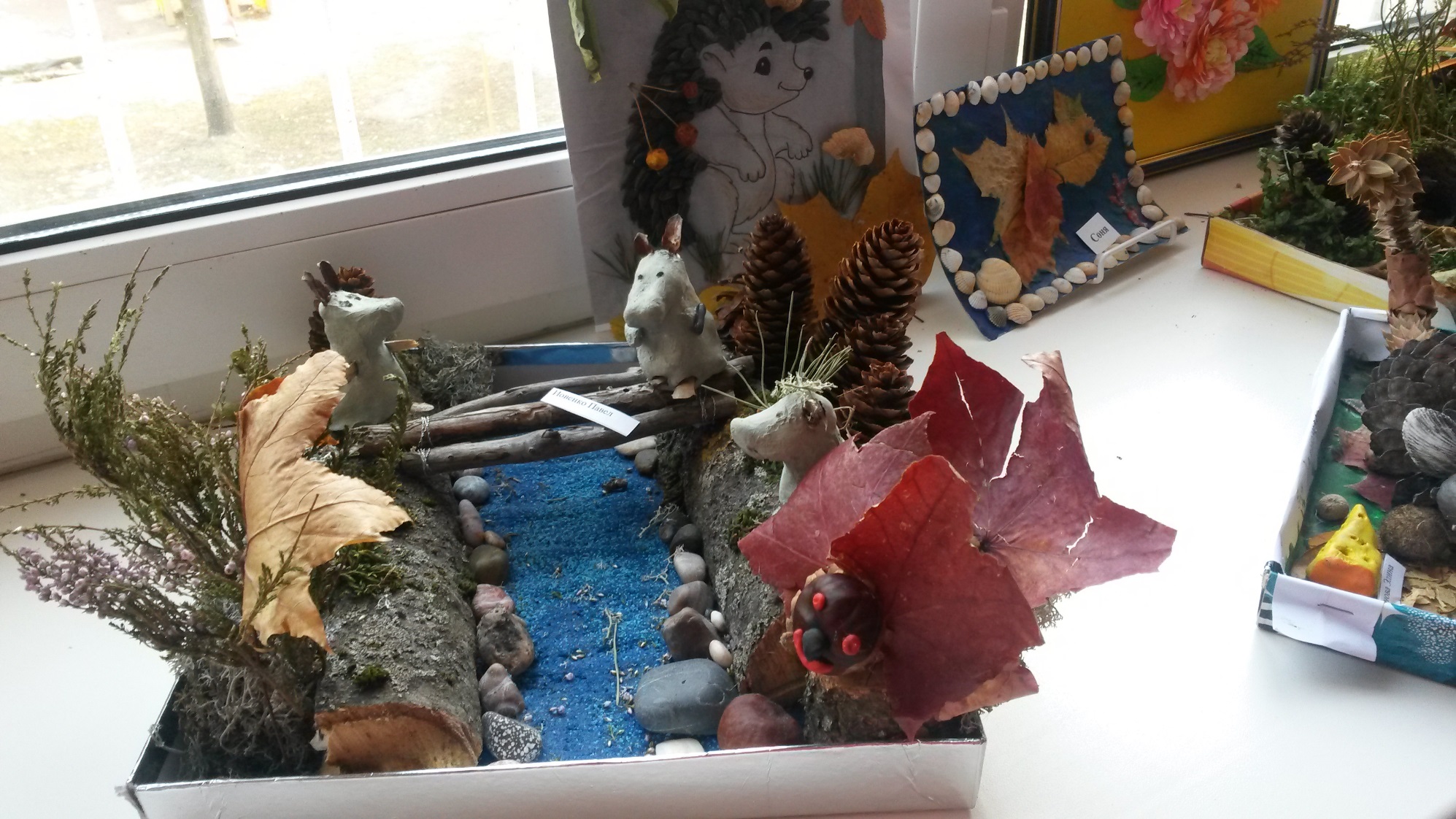 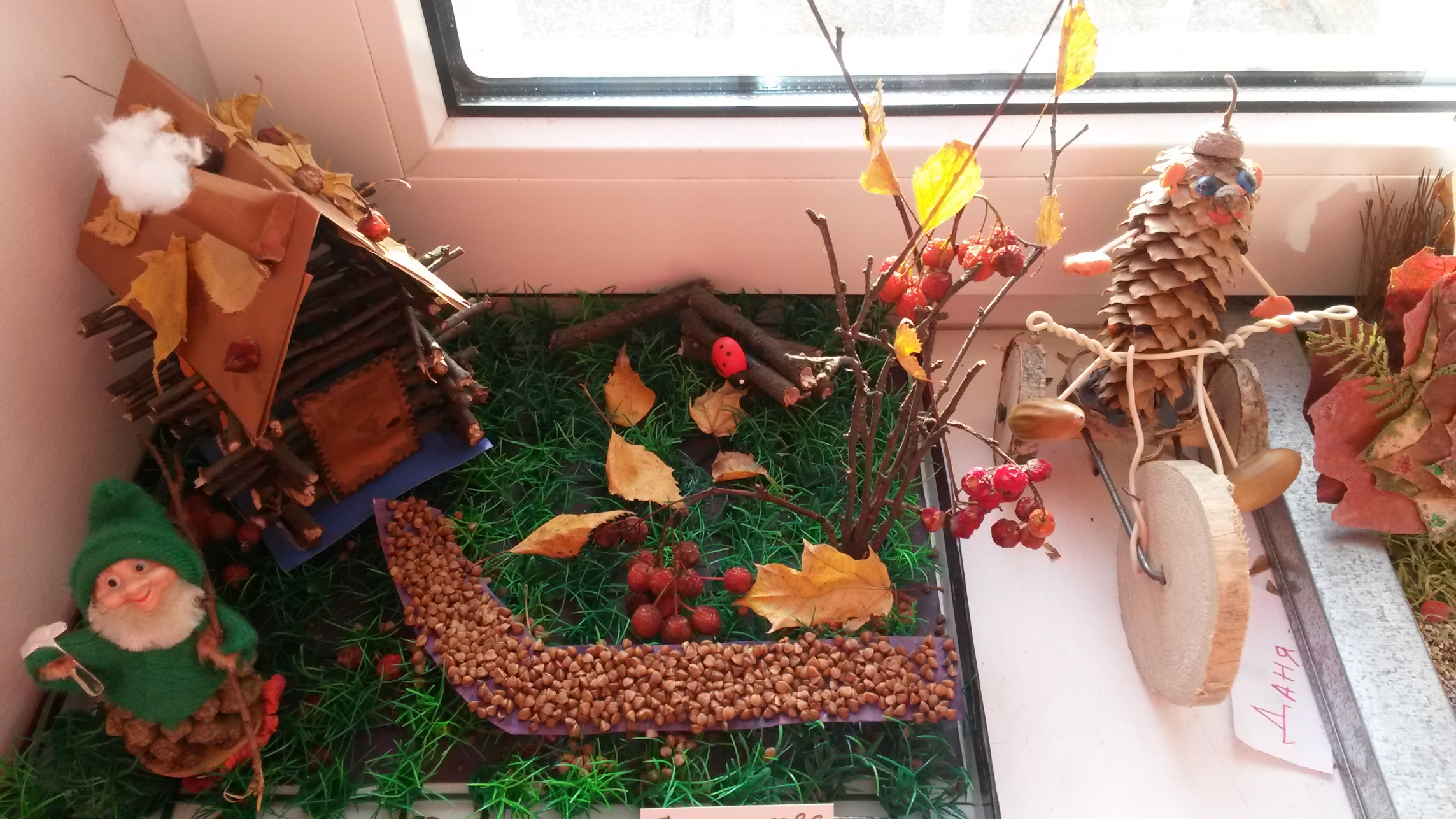 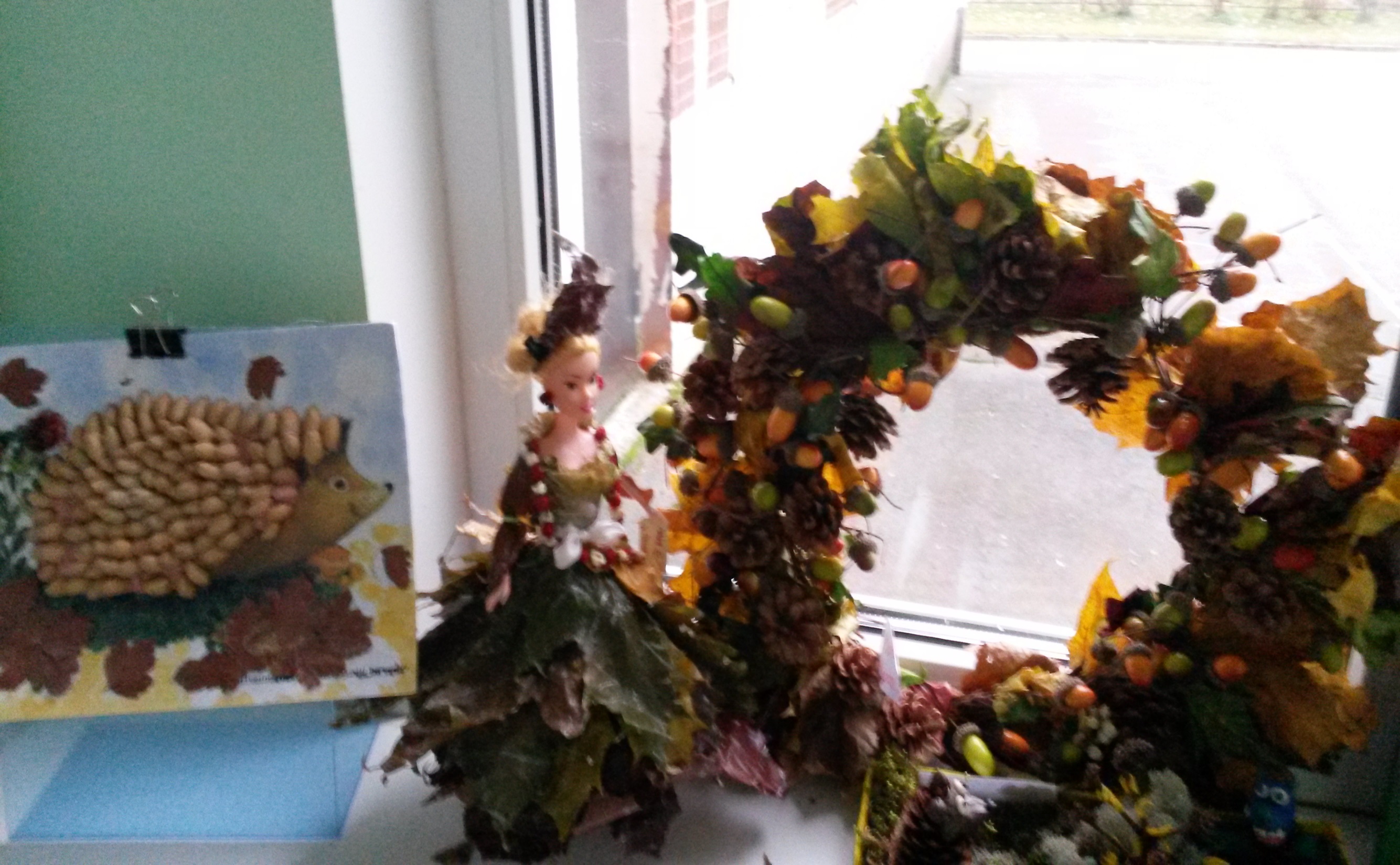 МОЛОДЦЫ !

ДО НОВЫХ ВСТРЕЧ!